ГРАЂЕВИНСКИ ФАКУЛТЕТ УНИВЕРЗИТЕТА У БЕОГРАДУ
ОДСЕК ЗА ХИДРОТЕХНИКУ
Вежба 2.1 :КАЛИБРАЦИЈА СОНДЕ ЗА ПРИТИСАК
Студенти:
Тијана Јовановић
Ања Мојсиловић
Драган Бабић
Димитрије Младеновић
Предмет: 
Мерења у хидротехници
САДРЖАЈ ПРЕЗЕНТАЦИЈЕ
Задатак вежбе
Коришћени инструменти и изглед инсталације
Поступак израде вежбе
Резултати калибрације
Грешке мерења
Закључак
ЗАДАТАК ВЕЖБЕ
Калибрација сонде за притисак

Решење:
                          H [cm] = f ( U [V] )
                      
			H = A*U + B
Инструменти
Одговарајућа сонда за притисак
Појачивач излазног напона сонде
Дигитални волтметар
Инсталација
Поступак израде вежбе
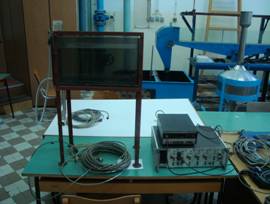 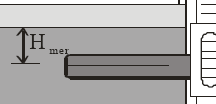 Поставити инсталацију
Подесити нулу сонде
Подесити појачање
У 10 тачака H=[1,3,5,10,15,20,25,30,35,40]cm измерити напон
Вредност висине воденог стуба H трансформисати у притисак p
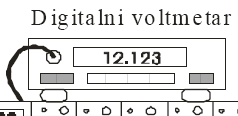 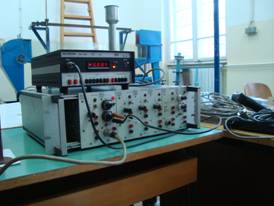 00.000
Резултати калибрације
Резултати калибрације
Анализа грешака
ЗАШТО КАЛИБРАЦИЈА?
Очекивану тачност мерног инструмента можемо ограничити на одређени временски период
Непознате, временски зависне промене се не могу избећи, можемо их правовремено открити и рачунски кориговати
ДОБРОМ КАЛИБРАЦИЈОМ повећавамо тачност резултата
ХВАЛА НА ПАЖЊИ!
ПИТАЊА
?